Author Full Name A1,, Author Full Name B2,, Author Full Name C 3 (Calibri 18pt)
ARTICLE TITLE (Calibri Bold 28pt)
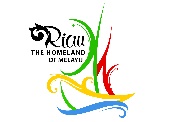 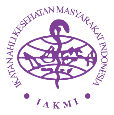 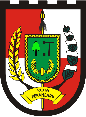 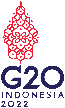 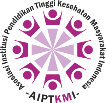 1 Affiliate (Calibri 14pt)
2 Affiliate
3 Affiliate
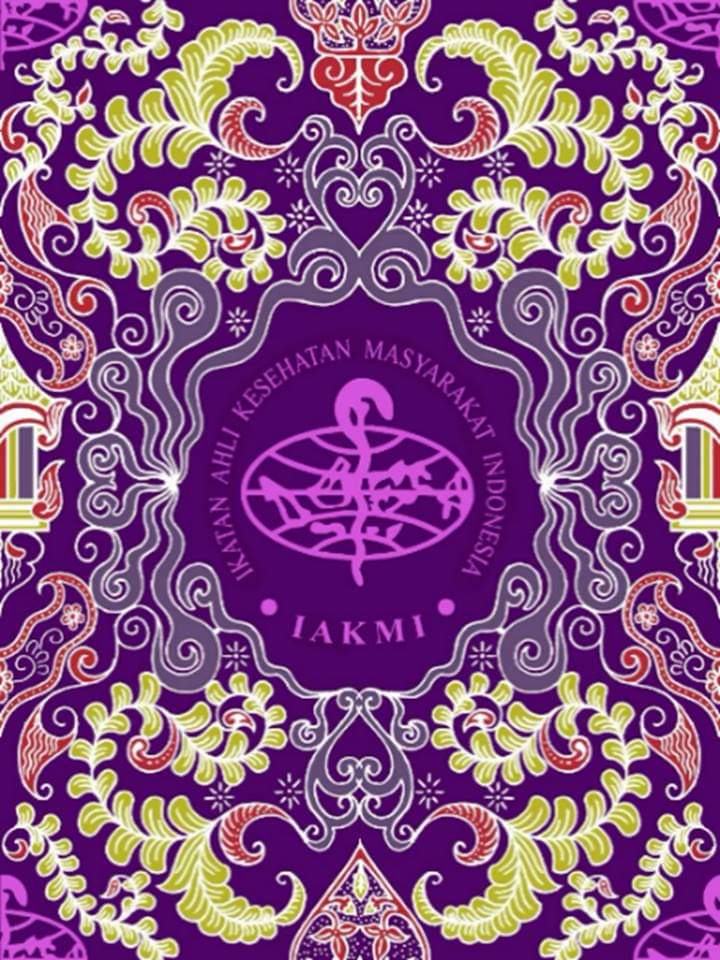 www.iakmi.or.id
FIT VIII IAKMI 2022
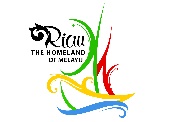 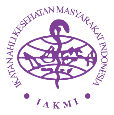 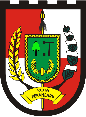 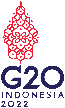 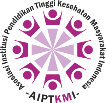 Background (Montserrat 36pt)
Contains the background, scientific reasons from a literature review that is important and related to the problems written/discussed and the main problems that need solutions. Typed in Calibri Min.18pt.
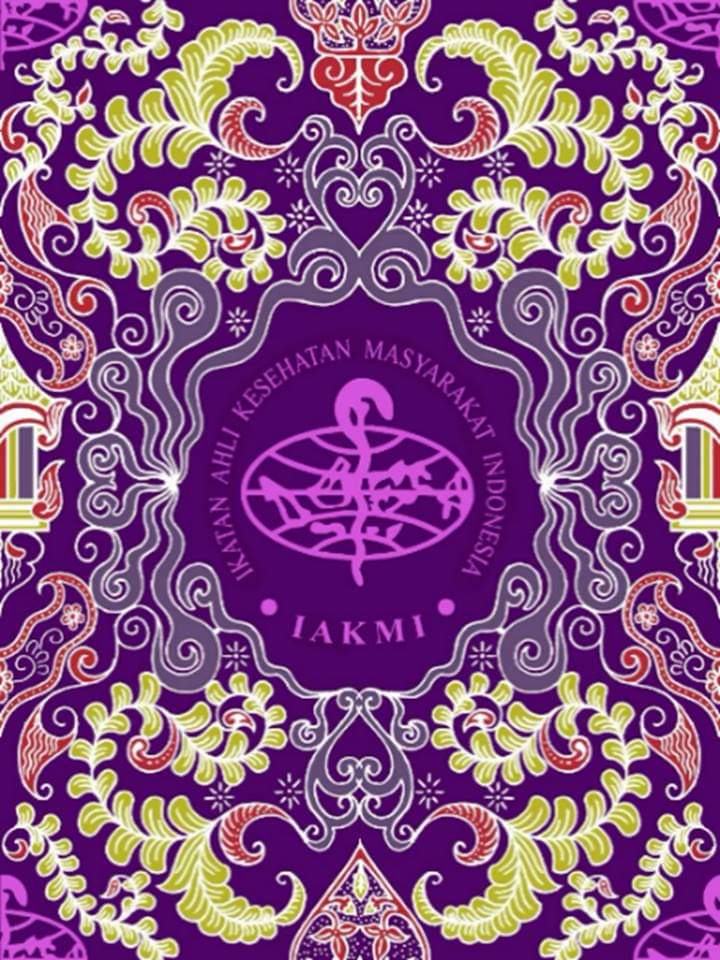 FIT VIII IAKMI 2022
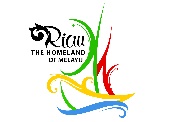 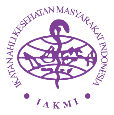 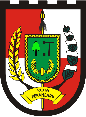 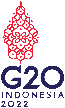 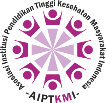 Objective
(Montserrat 36pt)
Conceptual Framework (Montserrat 36pt)
Contains the purpose of this study. Typed in Calibri Min.18pt.
Description and visualization of the relationship between the variables to be observed or measured through the research to be carried out. Typed in Calibri Min.18pt.
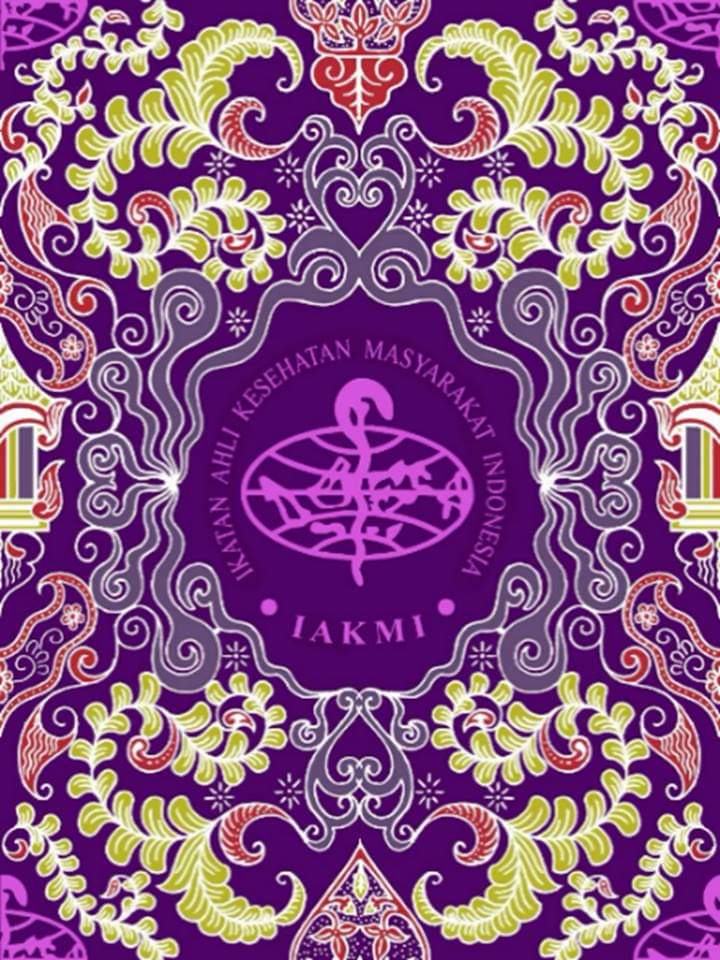 FIT VIII IAKMI 2022
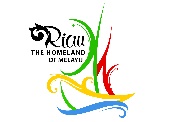 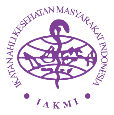 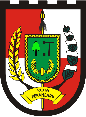 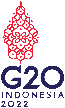 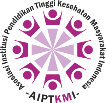 Methode (Montserrat 36pt)
It contains of explanation about how the study conducted including research planning, population and sample (target of research), data collection technique of instrument development and data analysis technique. Typed in Calibri Min.18pt.
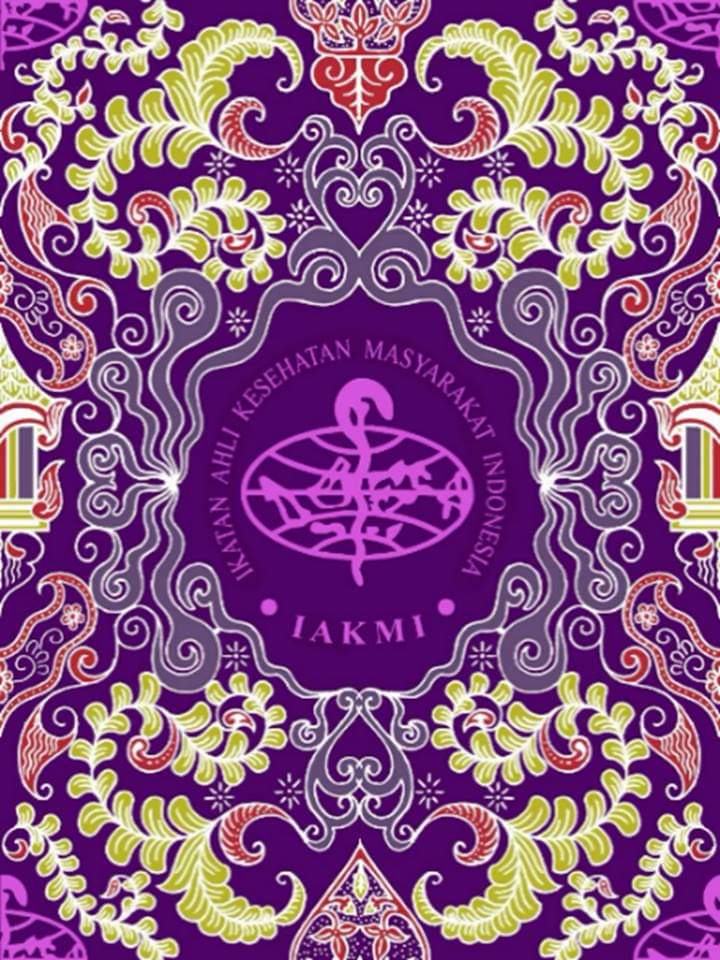 FIT VIII IAKMI 2022
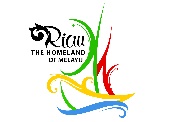 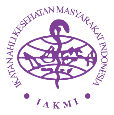 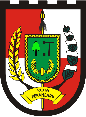 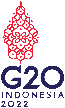 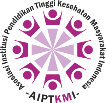 Result (Montserrat 36pt)
Research results presented are only analysis result and hypothesis examination result. Data analysis process such as statistic calculation and Hypothesis examination process are no need to be presented. Table and graph can be used to make the presentation of verbal research result clearer. It should be provided any comments. For qualitative study, in the results part should be provided detail parts in sub topics related to research focus and categories. Typed in Calibri Min.18pt.
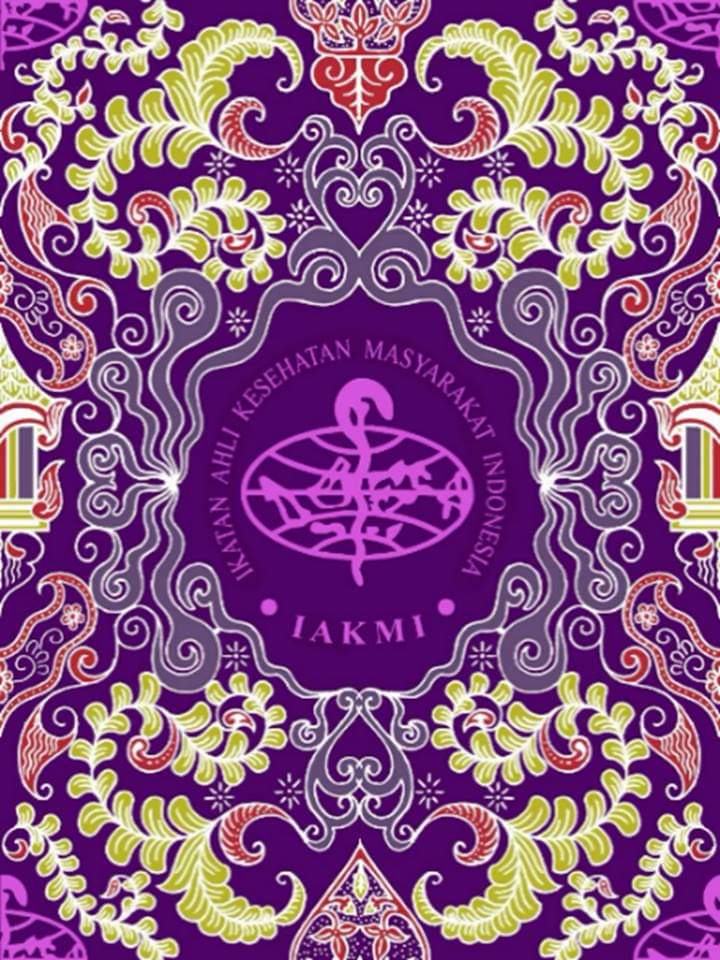 FIT VIII IAKMI 2022
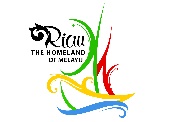 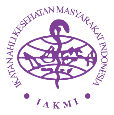 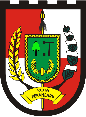 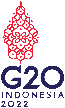 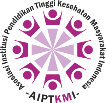 Conclusion / Recommendation (Montserrat 36pt)
The conclusion contains the main points of the article and is not a repetition of the abstract. Conclusions and recommendation can be written in pointers. 
Recommendation should be related to conclusions and implications. Also conveyed whether the advice. Typed in Calibri Min.18pt.
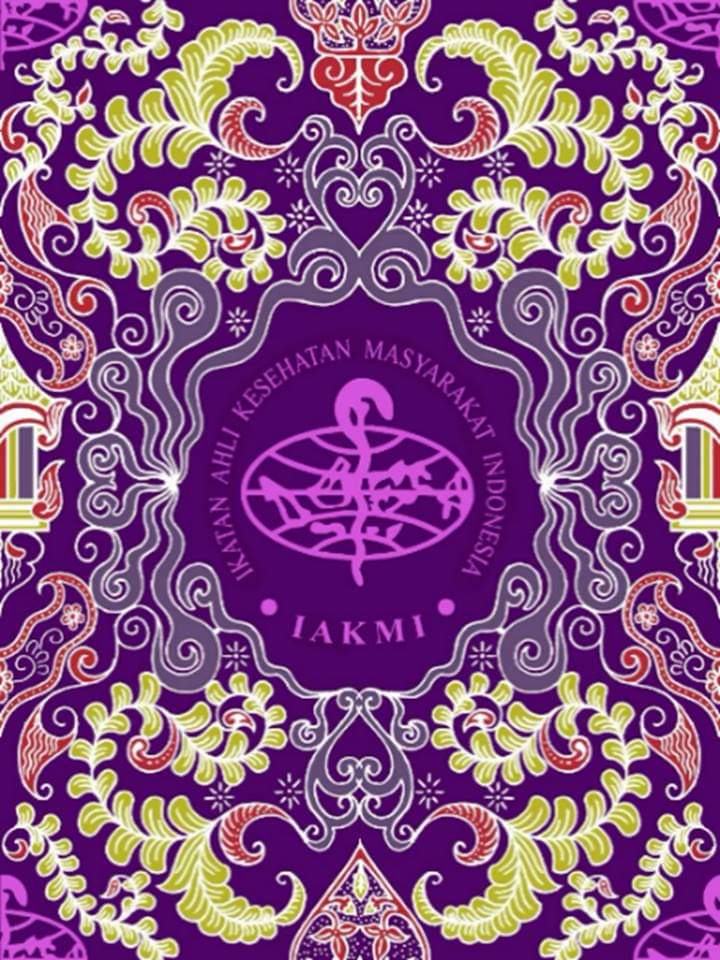 FIT VIII IAKMI 2022
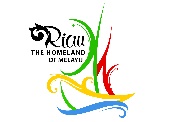 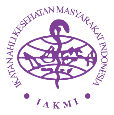 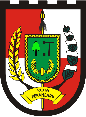 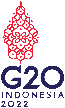 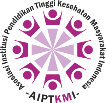 REFERENCES (Montserrat 36pt)
Gattino, S., Rollero, C., & De Piccoli, N. (2015). The Influence of Coping Strategies on Quality of Life from a Gender Perspective. Applied Research in Quality of Life, 10(4), 689-701. doi: 10.1007/s11482-014-9348-9
Ping, W., Zheng, J., Niu, X., Guo, C., Zhang, J., Yang, H., & Shi, Y. (2020). Evaluation of health-related quality of life using EQ-5D in China during the COVID-19 pandemic. PloS one, 15(6), e0234850. 
Samlani, Z., Lemfadli, Y., Errami, A. A., Oubaha, S., & Krati, K. (2020). The Impact of the COVID-19 Pandemic on Quality of Life and Well-Being in Morocco. Preprints. 
Zhang, Y., & Ma, Z. F. (2020). Impact of the COVID-19 pandemic on mental health and quality of life among local residents in Liaoning Province, China: A cross-sectional study. International journal of environmental research and public health, 17(7), 2381.
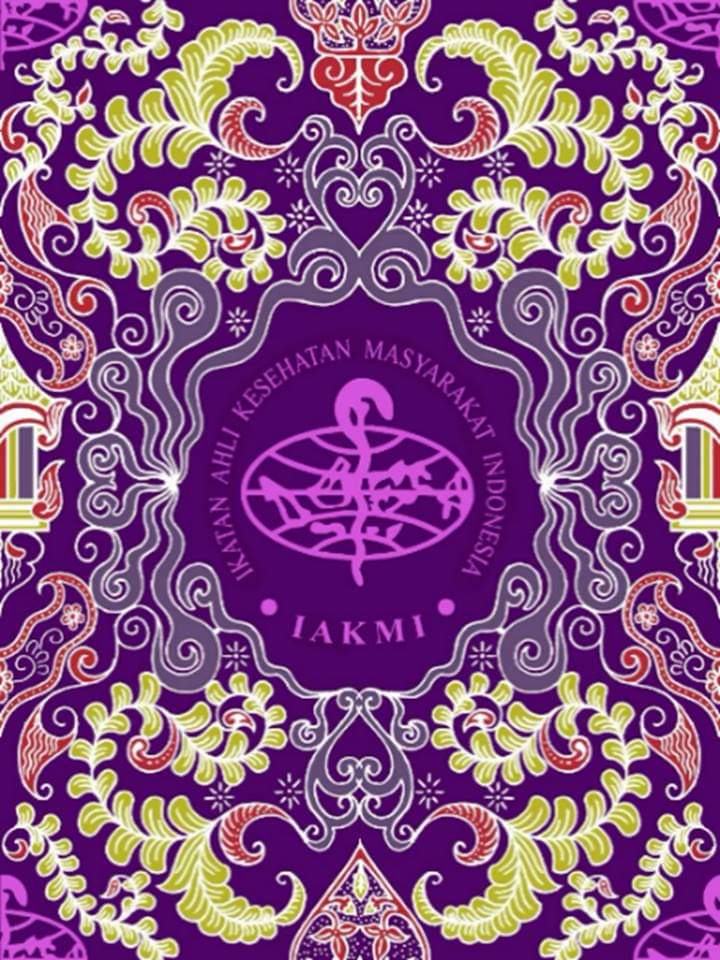 FIT VIII IAKMI 2022
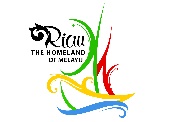 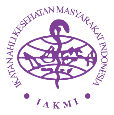 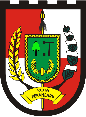 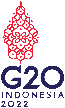 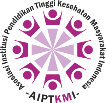 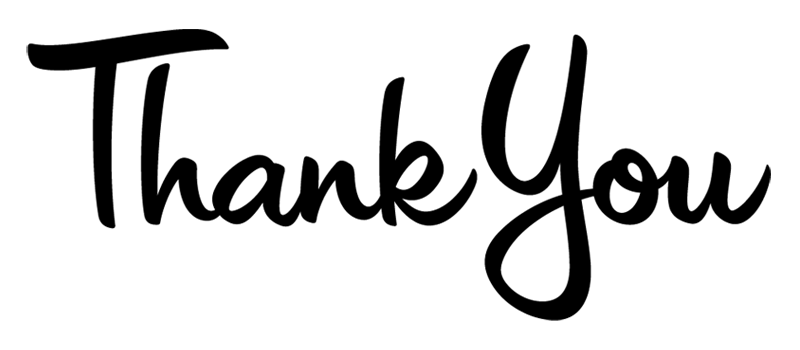 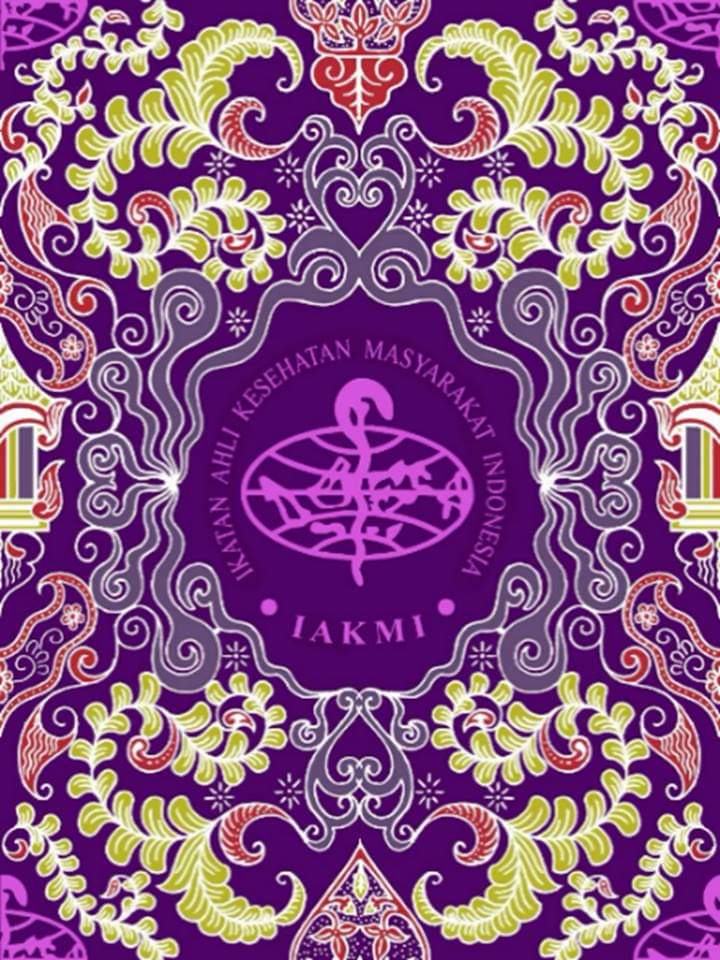 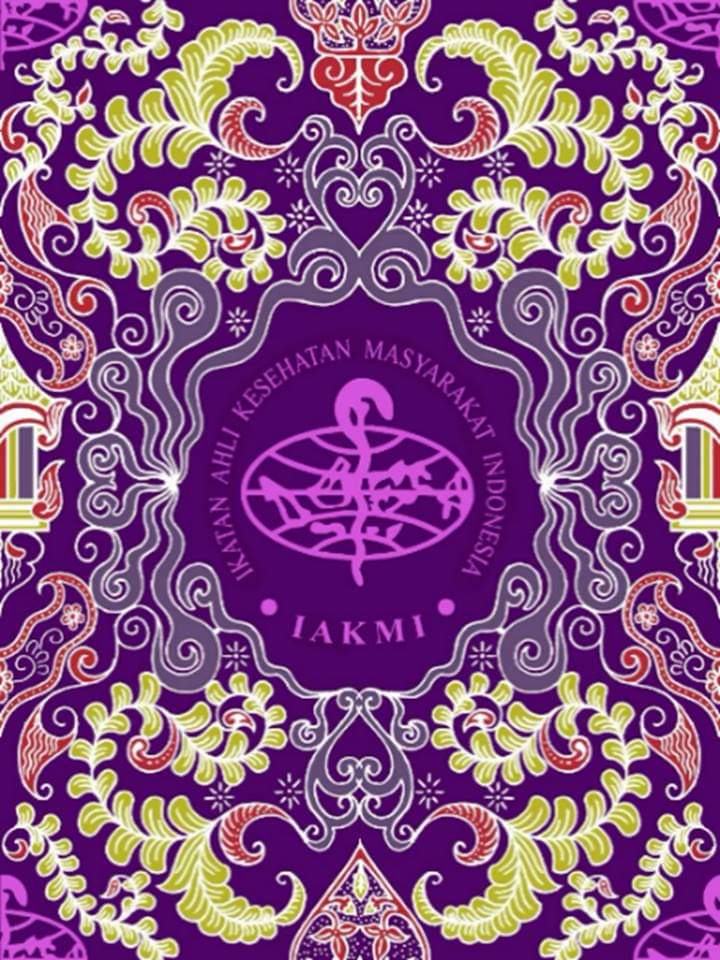